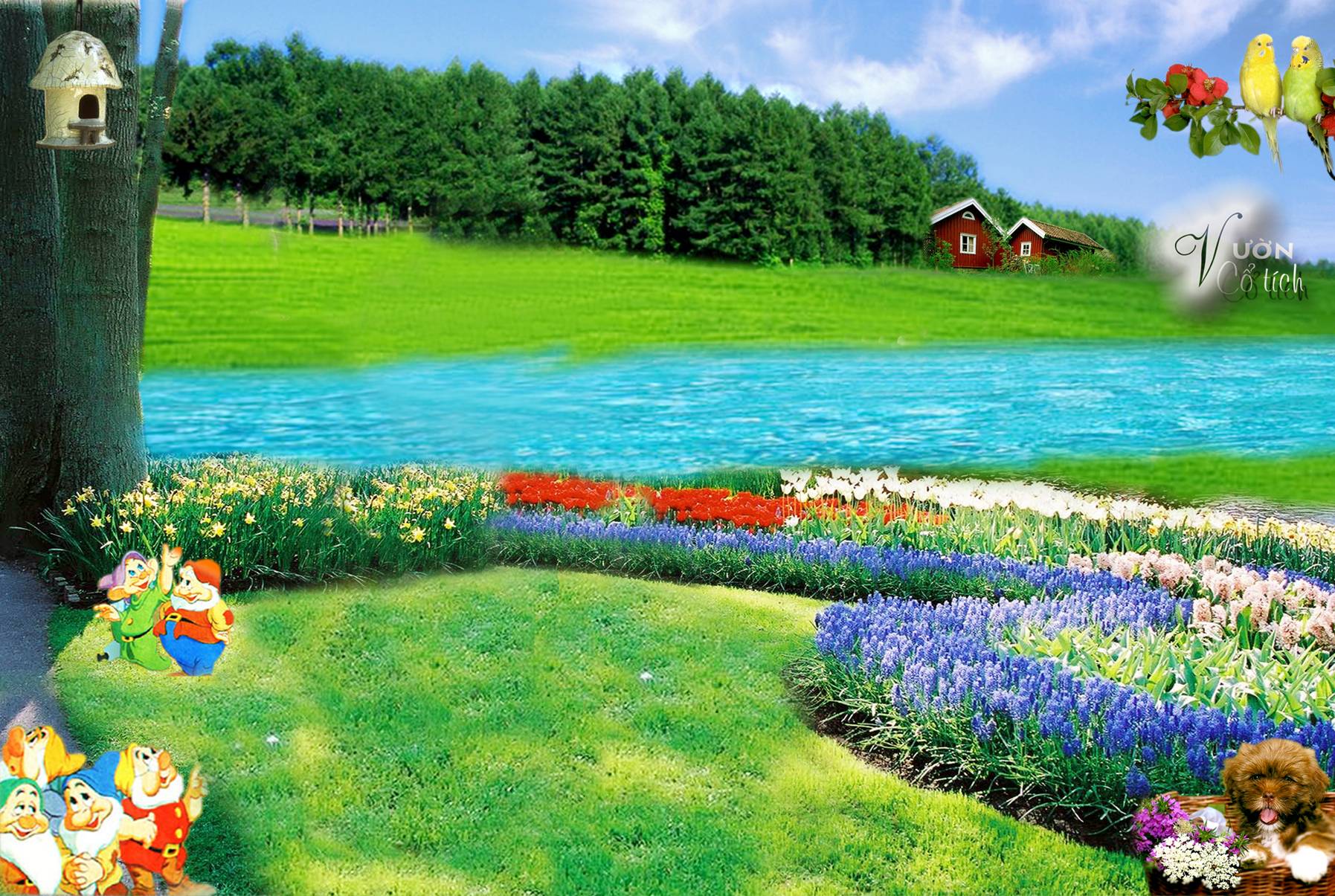 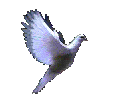 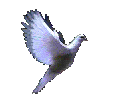 warmly welcome teachers 
attending our lesson
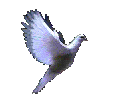 Teacher : Trần Thị Mỹ Linh
Class       : 10 /1
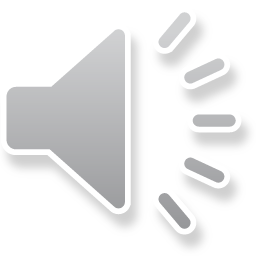 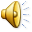 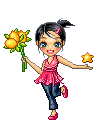 Welcome to our english class
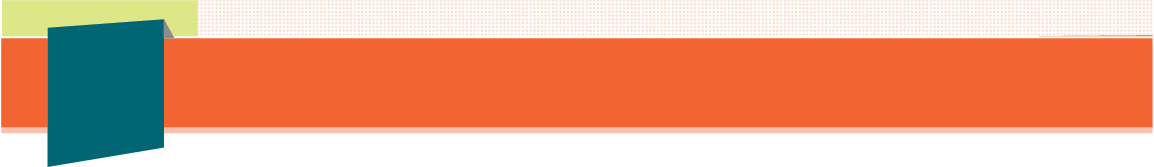 1
Unit
3
FAMILY LIFE
Unit
MUSIC
LOOKING BACK AND PROJECT
LESSON 8
Unit
1
1
FAMILY LIFE
Family Life
Unit
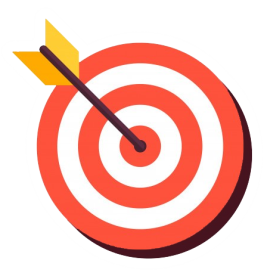 OBJECTIVES
Revise stress in two-syllable words
Revise vocabulary items learnt in the unit
Revise compound sentences
Revise verbs followed by to-infinitives and bare-infinitives
Develop students’ research and collaboration skills, and
      practise giving an oral presentation
LOOKING BACK AND PROJECT
LESSON 8
GETTING STARTED
Unit
Game: Guess the form of the traditional music
WARM-UP
Pronunciation: Listen and mark the  stressed syllables in words. Then read them out.
Vocabulary: Complete the text.
Grammar: 
1.  Match the two parts to make complete sentences.
2. Find the mistake in each sentence and correct it.
 Looking back through game: lucky flowers
LOOKING BACK
PROJECT
Research on a form of traditional music
Wrap-up
Home work
CONSOLIDATION
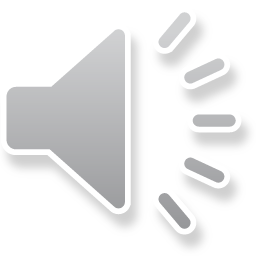 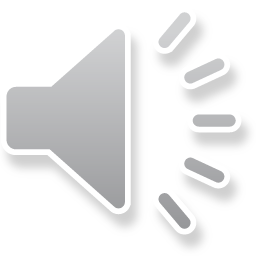 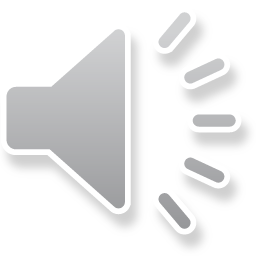 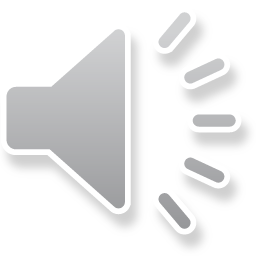 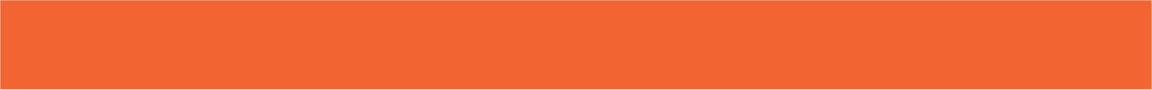 WARM-UP
Guess the types of the songs
SONG 1
Bai Choi singing
SONG 2
Xam singing
Don ca tai tu
SONG 3
Hue Royal Court Music
SONG 4
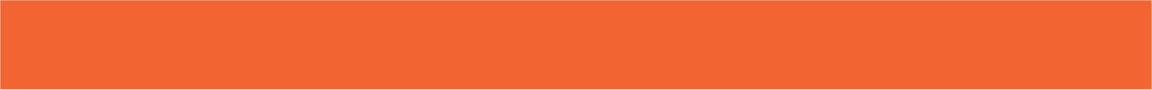 LOOKING BACK
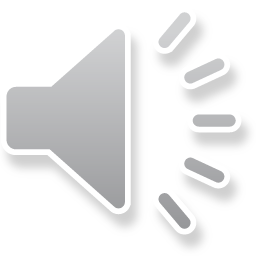 1
PRONUNCATION
Listen and mark the  stressed syllables in the following words. Then read them out.
perform 		 singer
concert		 famous
final			 enjoy
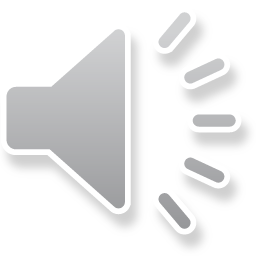 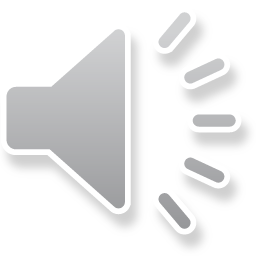 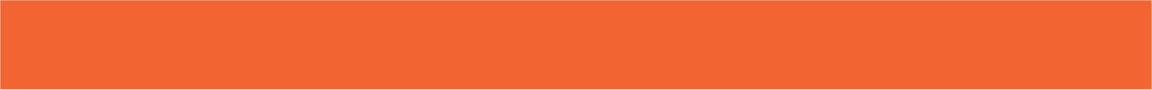 LOOKING BACK
2
VOCABULARY
Complete the text using the words and phrases in the box.
artists 		music 		concerts 	instrument 		fans
Our class survey revealed some surprising results about the students' (1) _______ habits. Most of them did not hesitate to say that they love music because they find it relaxing. Their favourite music is K-pop and British or American pop music as they are big (2) _______ of Korean and American (3) _______. Fourteen out of twenty students play a musical (4) _________ and most of them practise between one and three hours a week. Going to (5) _______ is usually popular among teenagers, but only eight people said that they like going to such music events.
music
fans
artists
instrument
concerts
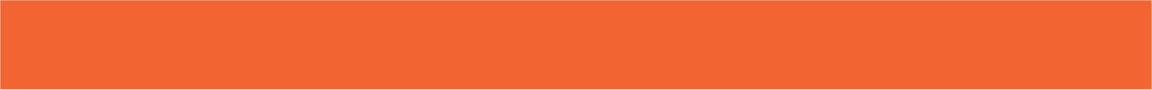 LOOKING BACK
3
GRAMMAR
1. Match the two parts to make complete sentences.
a. or we can stay at home to watch the final night of Vietnam Idol.
1. She writes her own songs,
2. He participated in many 
talent competitions,
b. so we decided to walk to the stadium.
3. We can go to a live concert at City Theatre,
c. and they always have deep meanings.
d. but the judges never liked his songs.
4. The traffic was really bad,
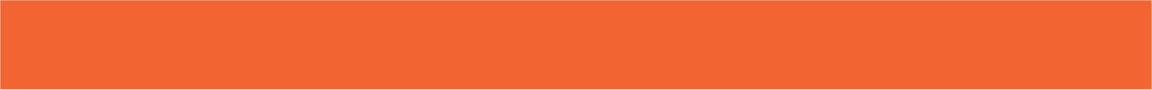 LOOKING BACK
3
Choose the letter A, B, C or D to indicate the underlined
 part that needs correction.
GRAMMAR
1. She asked him attend the school performance. 	
A	                     B        C                    D	
2. Don’t let her to go to the music festival! 
      A            B     C          D			
3. Their parents will never agree buy that expensive piano. 
       A                  B                         C                   D
4. To develop her musical talent, her father made her to sing at family 
            A	                   B	         C	                            D
gatherings.
To attend
B
go
C
To buy
C
D
sing
Game: lucky flowers
You are divided into two teams. There are 10 flowers: 7 ones with 7 questions, 3 ones with 3 lucky flowers. Team choosing a lucky flower will get 10 marks without answering the question. You will get 10 marks if you have a correct answer. Otherwise, the rest team have the right to answer. At the end of the game, the winner is the team with the higher marks.
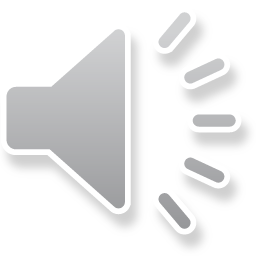 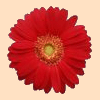 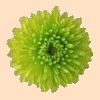 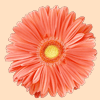 2
3
5
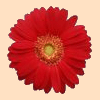 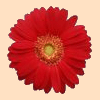 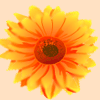 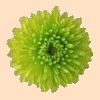 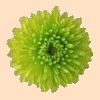 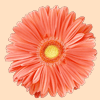 6
7
8
4
9
10
Team A
Team  B
50
40
30
20
50
40
30
20
10
0
50
40
30
20
10
0
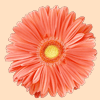 1
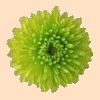 6
Question 1: She has joined the panel of _____________ the popular TV talent show.
	A. audience	B. judges	 C. viewers D. watchers
B. judges
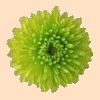 1
Question 2: Van Cao’s “Tien Quan Ca” was made into the national _______ of the Socialist Republic of Viet Nam. 
	A. song	B. music	C. melody	D. anthem
D. anthem
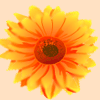 8
Question 3: Minh had his teeth decayed, ____ he refused to see the dentist.
	A. and		B. so		C. or		D. but
D. but
Question 4: John made me _________ a lot with his hilarious jokes.
Laughing		B. to laugh	
C. laugh			D. laughed
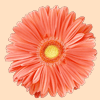 10
C. laugh
Question 5: Choose the word whose main stress pattern is not the same as that of the others.  
	A. paper 	B. enjoy	C. lecture 	D. story
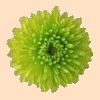 3
B. enjoy
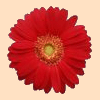 4
Question 6. Choose the word whose main stress pattern is not the same as that of the others. 
A. common	B. Music	C. final	D. perform
D. perform
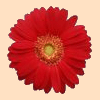 9
Question 7. Choose the word whose main stress pattern is not the same as that of the others. 
A. compose	B. Careful	C. concert	D. album
A. compose
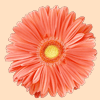 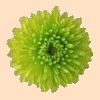 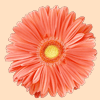 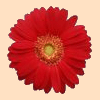 1
4
3
5
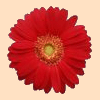 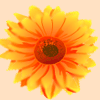 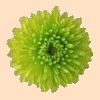 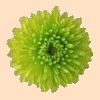 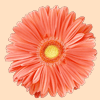 6
7
8
9
10
may mắn
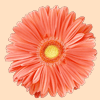 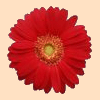 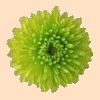 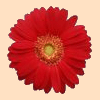 1
2
4
3
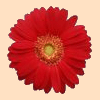 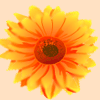 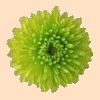 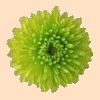 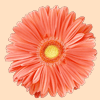 6
7
8
9
10
may mắn
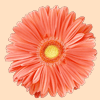 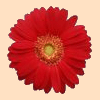 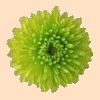 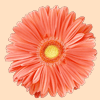 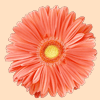 1
2
3
5
4
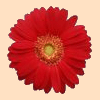 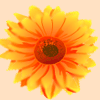 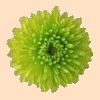 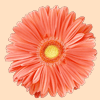 6
8
9
10
may mắn
LOOKING BACK AND PROJECT
LESSON 8
GETTING STARTED
Unit
Game:
WARM-UP
Pronunciation: Listen and mark the  stressed syllables in words. Then read them out.
Vocabulary: Complete the text.
Grammar: 
1.  Match the two parts to make complete sentences.
2. Find the mistake in each sentence and correct it.
 Looking back through game: lucky flowers
LOOKING BACK
PROJECT
Research on a form of traditional music
Wrap-up
Home work
CONSOLIDATION
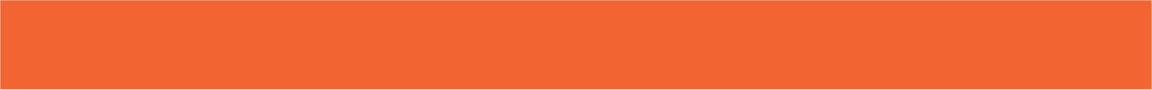 PROJECT
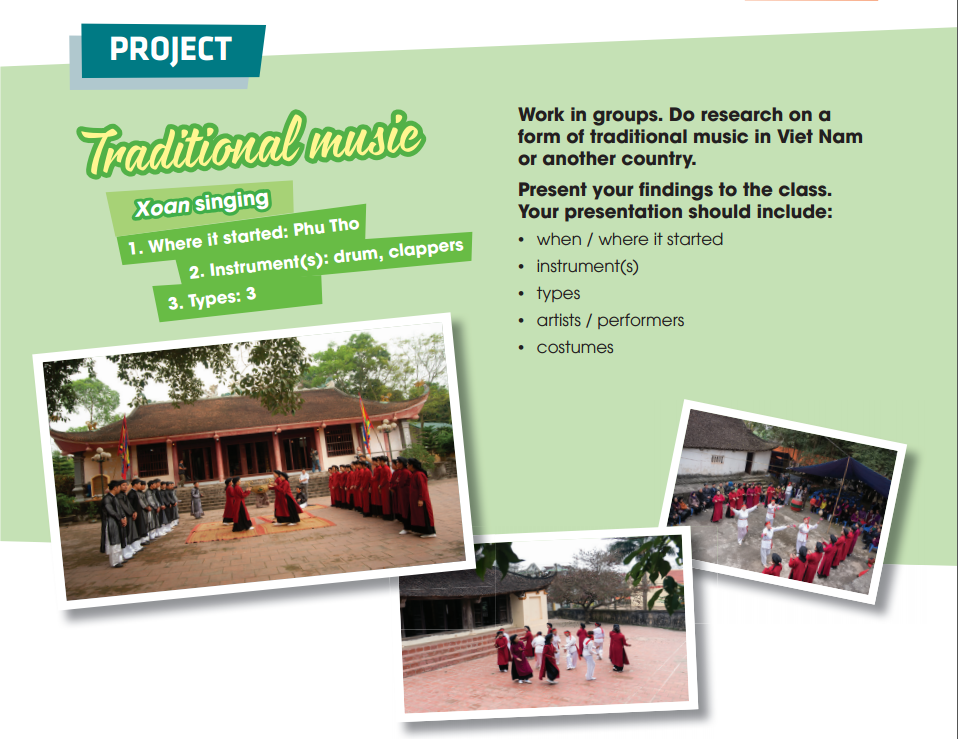 Bai Choi singing
2
Xam singing
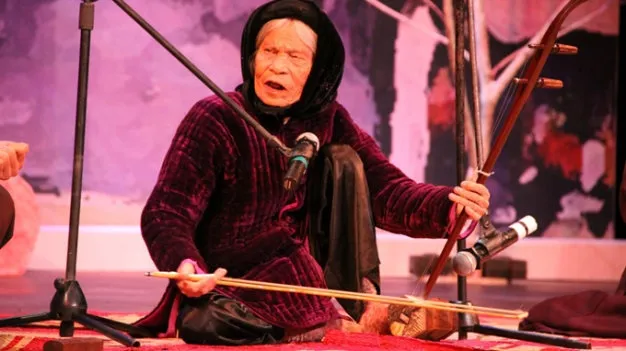 1
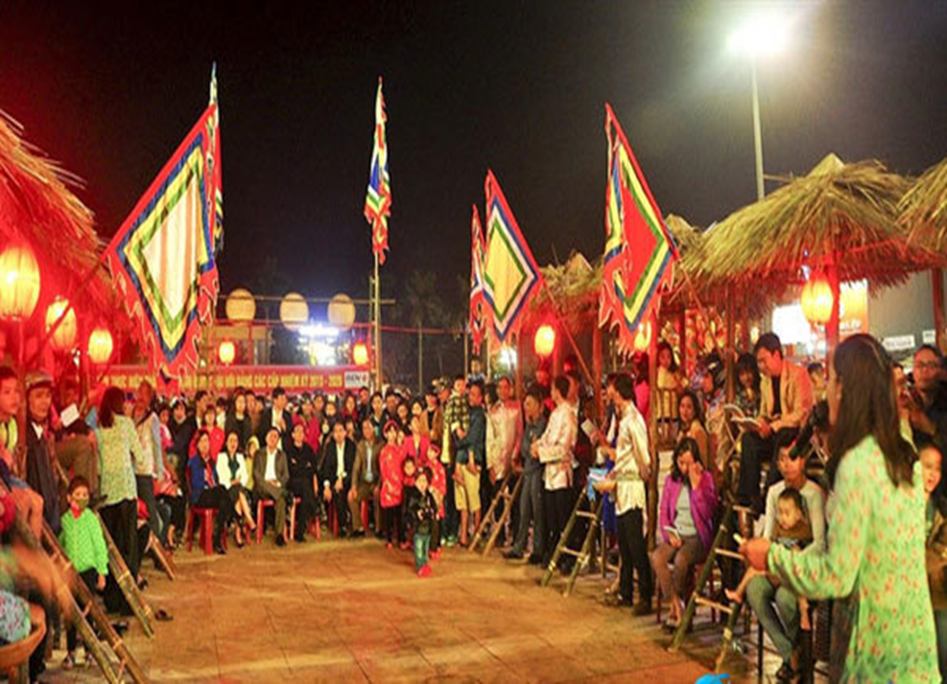 Hue Royal Court Music
Don ca tai tu
3
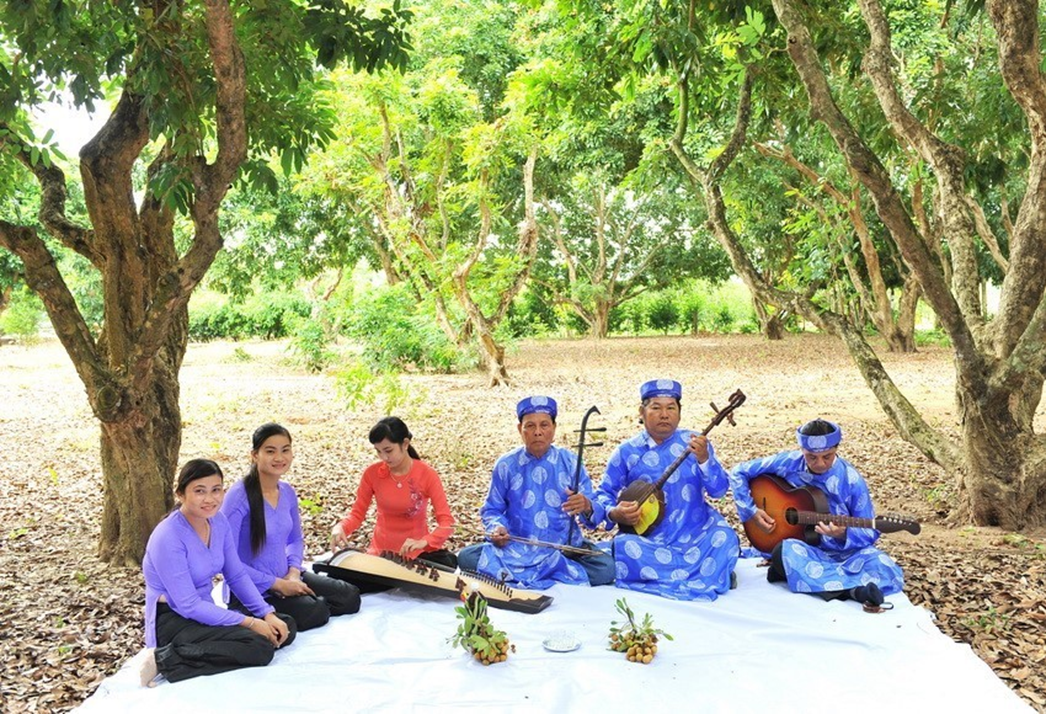 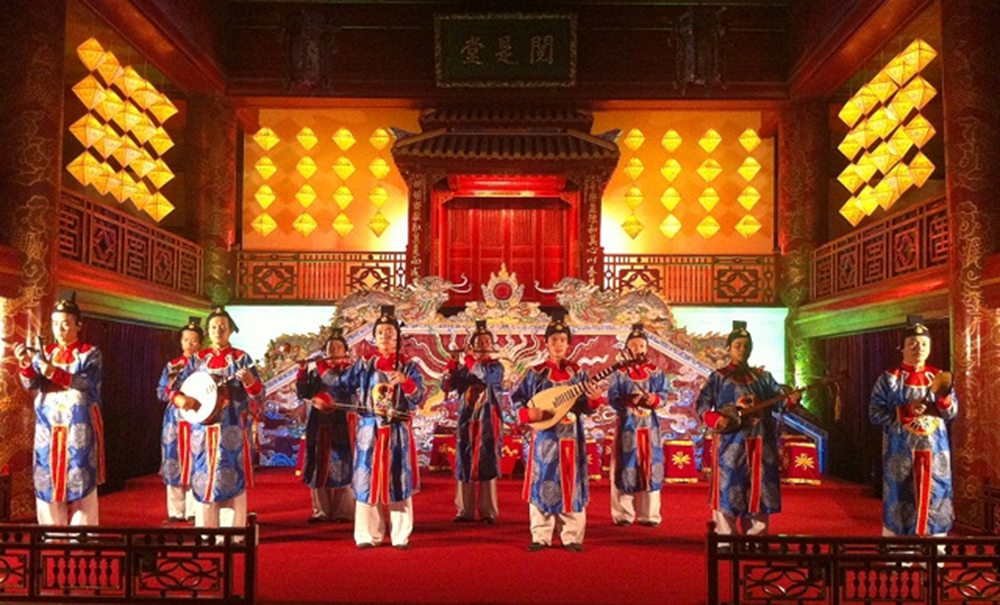 4
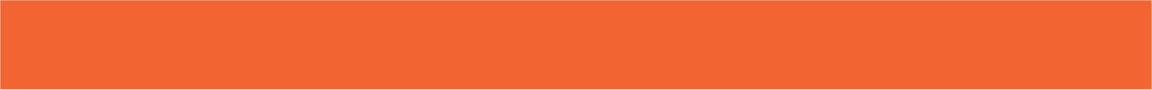 PROJECT
Checklist for peer assessment
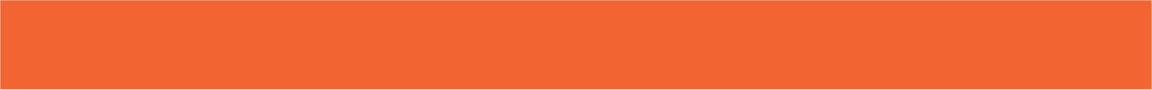 PROJECT
Checklist for self-assessment
LOOKING BACK AND PROJECT
LESSON 8
GETTING STARTED
Unit
Game: The last man standing
WARM-UP
Pronunciation: Listen and mark the  stressed syllables in words. Then read them out.
Vocabulary: Complete the text.
Grammar: 
1.  Match the two parts to make complete sentences.
2. Find the mistake in each sentence and correct it.
LOOKING BACK
PROJECT
Research on a form of traditional music
Wrap-up
Home work
CONSOLIDATION
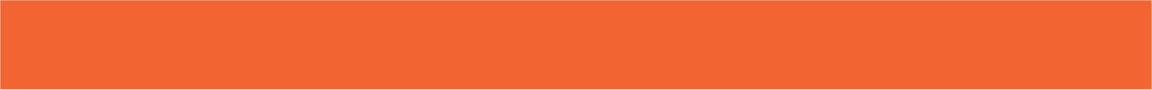 CONSOLIDATION
1
Wrap-up
Revise how to pronounce stress in two-syllable words correctly;
Revise the use of words/ phrases related to the topic Music;
Revise how to use conjunctions to make compound sentences correctly;
Revise some verbs followed by to-infinitives and bare-infinitives.
Do research on traditional music in Viet Nam or another country and give a group presentation about it.
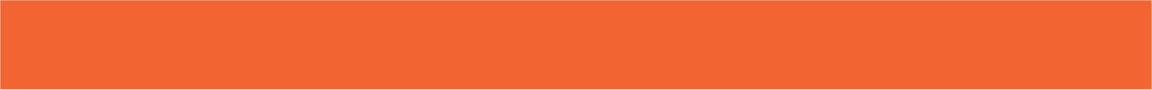 CONSOLIDATION
2
Homework
Do exercises in the workbook
Prepare for Unit 4 - Lesson1
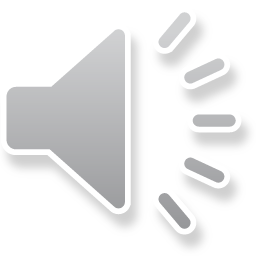 Thank you for attending
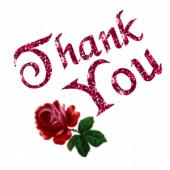 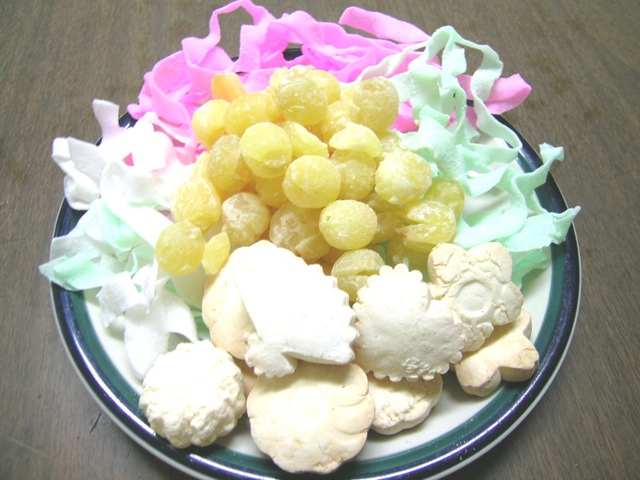 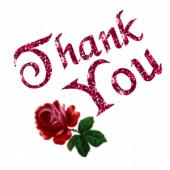